СП «Детский  сад №9»ГБОУ СОШ №9 г.о.Октябрьск
Современные подходы к организации конструктивно- модельной деятельности детей раннего возраста.
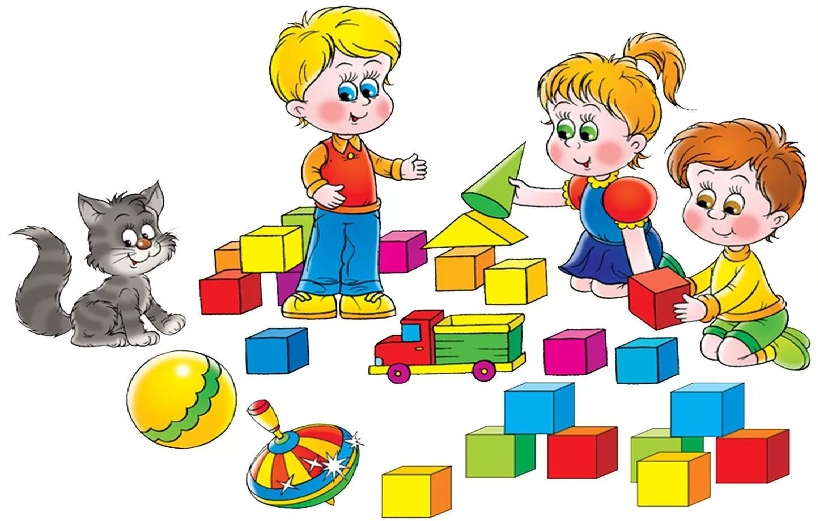 Подготовила :старший воспитатель
СП «Детский сад №9»ГБОУ СОШ №9
ГБОУ СОШ №9 г.о.Октябрьск
Калмыкова Ю.В.
АКТУАЛЬНОСТЬ.
Основу конструктивно-модельной деятельности составляют развивающие, 
игровые технологии и методики деятельностного типа.	
технологичность повседневной жизни: освоение разнообразных электронных игрушек, гаджетов и т.д.;
	стремительное развитие науки и техники, автоматизация промышленных процессов;
	инновационные процессы развития дошкольного образования как первого уровня основного общего образования;
	развитие в конструировании мыслительных функций и способностей (наблюдательность, сообразительность, инициативность в принятии решений).
П.Ф. Каптерев характеризует особенности детей раннего возраста, как «Прикосновение к жизни, искусству, творчеству. «Говорунки»»
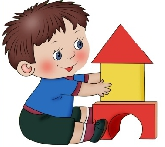 Уголок «Юные конструкторы»
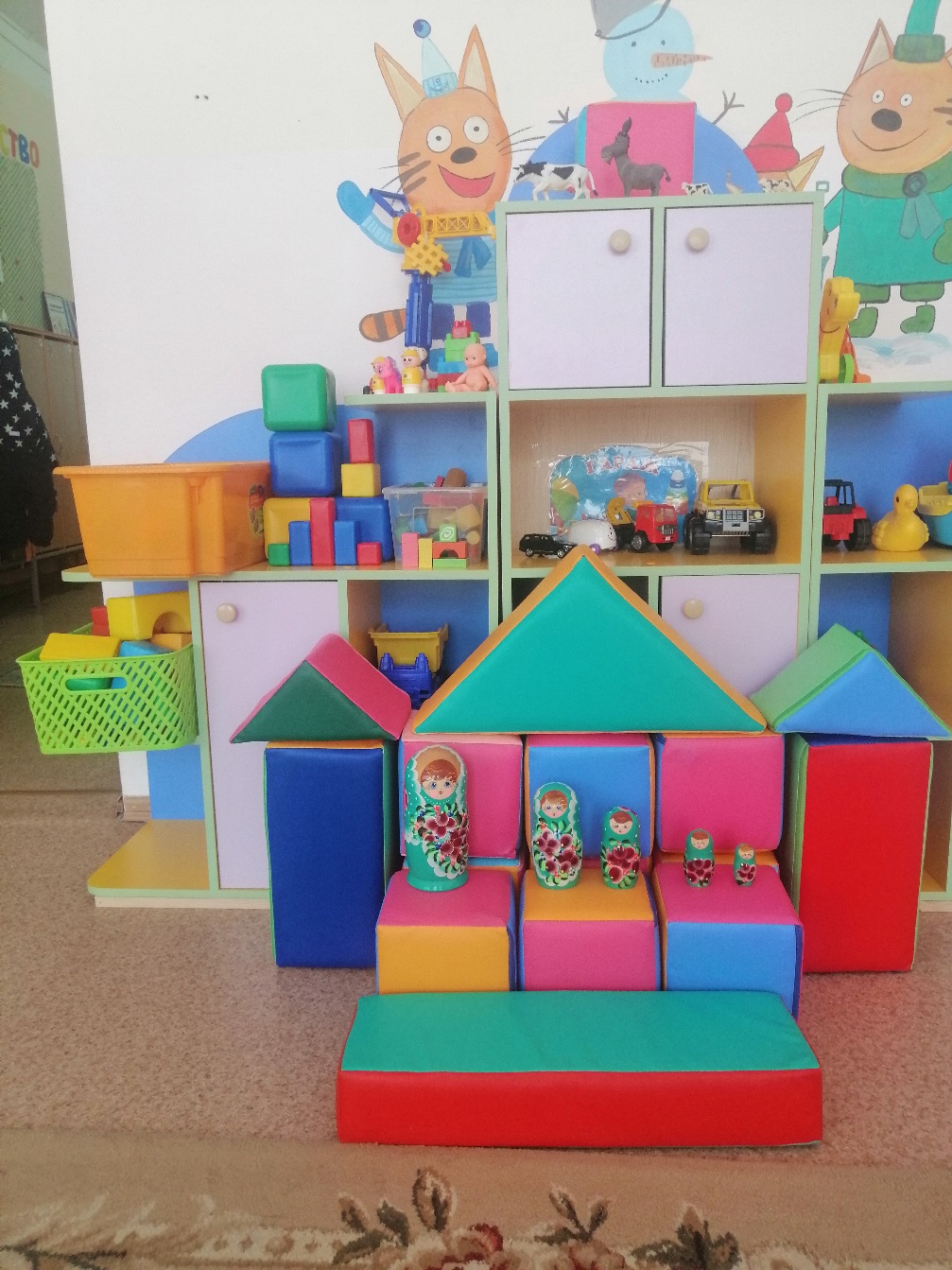 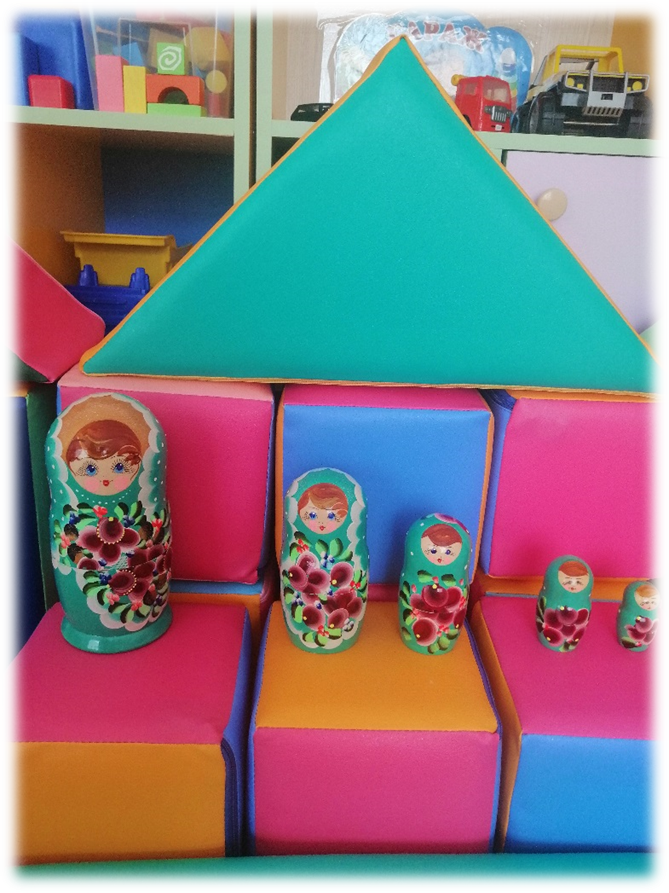 Для самостоятельных игр надо компоновать в коробку геометрические формы вместе с материалами для обыгрывания.
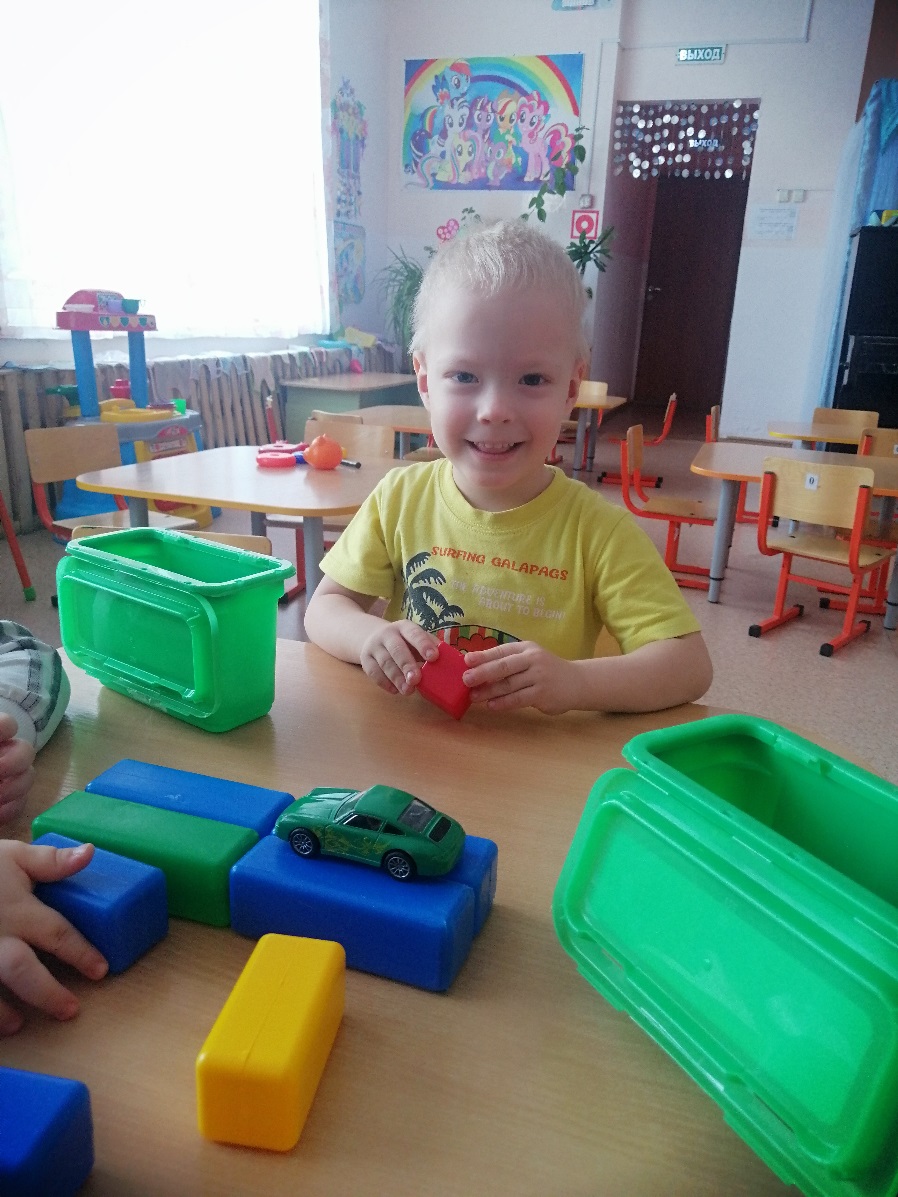 Сюжетное конструирование.
Темы, наиболее адекватные возрастным возможностям детей: горки, мебель, домики, транспорт.
Дорожки.
Башенки.
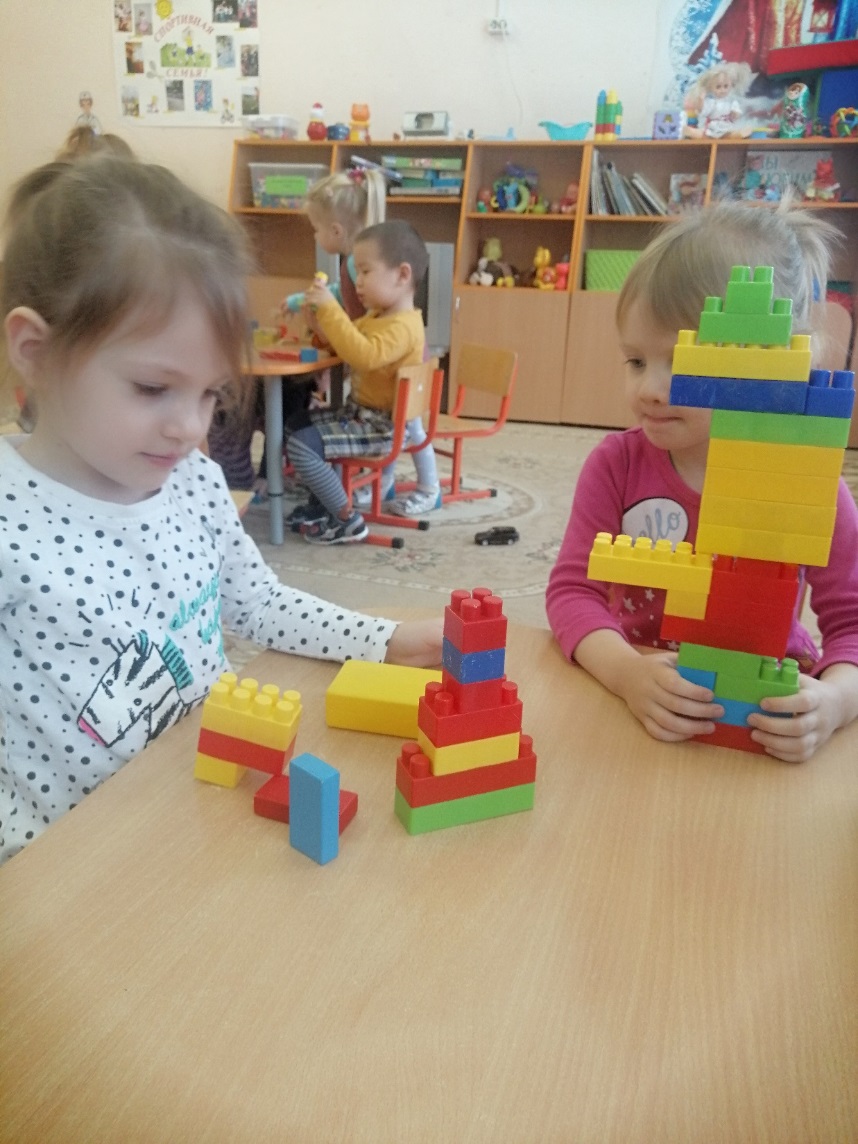 СПАСИБО
ЗА
ВНИМАНИЕ!